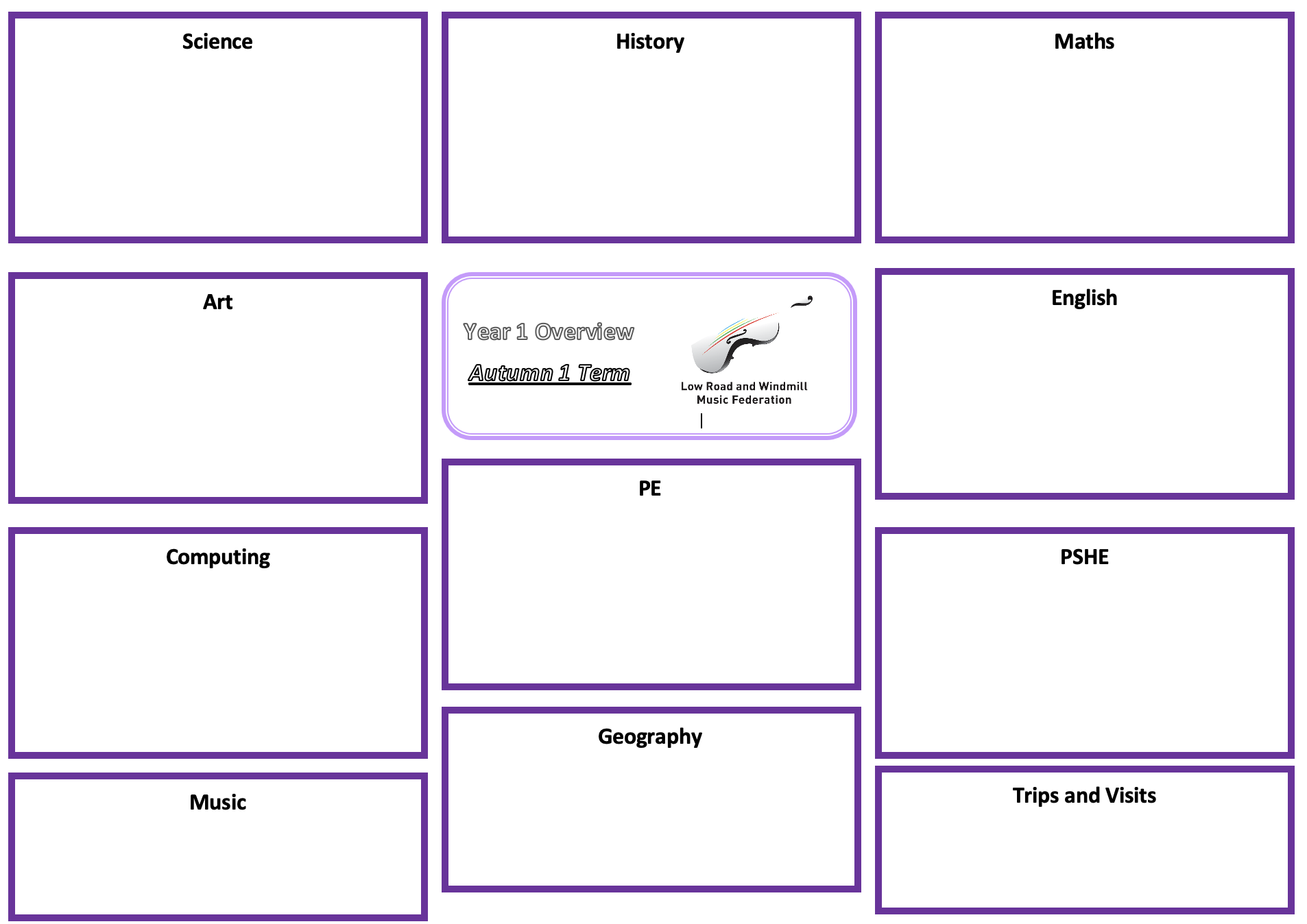 History: The Stone Age
Science: Animals Including Humans - Keeping Healthy
Maths:
Use common words and phrases relating to the passing of time
Develop a chronologically secure knowledge and understanding of British history 
Develop the appropriate use of historical terms, and note connections and contrasts over time 
Construct informed responses that involve the selection of relevant historical information 
Regularly address historically valid questions about similarity and difference 
Understand how our knowledge of the past is constructed from a range of sources 
Establish clear narratives within and across the periods they study.
Setting up simple practical enquiries, comparative and fair tests
Making systematic and careful observations
Gathering, recording, classifying and presenting data in a variety of ways to help in answering questions
Reporting on findings from enquiries, including oral and written explanations, displays or presentations of results and conclusions
Using results to draw simple conclusions, make predictions for new values, suggest improvements and raise further questions
Identifying differences, similarities or changes related to simple scientific ideas and processes
Using straightforward scientific evidence to answer questions or to support their findings
Identify that animals, including humans, need the right types and amount of nutrition, and that they cannot make their own food; they get nutrition from what they eat
Identify that humans and some other animals have skeletons and muscles for support, protection and movement
See individual teachers MTP for specific outcomes
Number Place Value
Addition and Subtraction
Multiplication and Division
English:
Art: Drawing
Recount

Story- character description

Instructions
Poetry – Narrative with rhyme (performance poetry)
See individual teachers MTP for specific outcomes.
Collect information, sketches and resources
Create sketch books to record observations and use to review and revisit ideas
Annotate sketches to explain and elaborate
Use different hardness of pencils to show line, tone and texture
Use shading to show light and shadow
Blend colours to show variety of tone
Use of view finders
Improve mastery in range of materials (pencil, charcoal, pastel)
Year 3 Overview 
Autumn 1
P.E: Fundamentals
To develop balancing and understand the importance of this skill
To understand how to change speed and be able to demonstrate good technique when running at different speeds.
To demonstrate a change of speed and direction to outwit others
To develop technique and control when jumping, hopping and landing
To develop skipping in a rope
To apply fundamental skills to a variety of challenges
PSHE: Drug, alcohol and tobacco education
Computing:
Define what is meant by the word ʻdrugʼ and when a drug might be harmfulRecognise that tobacco is a drug and the effects and risks of smoking and of  second-hand smoke on the body 
Express what they think are the most important benefits of remaining smoke free 
Recognise that laws relating to smoking aim to help people to stay healthy, with a particular concern about young people and second-hand smoke 
Know about some of the support and medicines that people might use to help them stop smoking 
Can explain what they might say or do to help 
Someone who wants to stop smoking 
Understand that there are benefits for people who choose to stop smoking but that it can be hard for someone to stop smoking once they have started 
Know what asthma is and how it can affect people 
Recognise the symptoms of an asthma attack
Music Technology  
• Learn the meaning of the terms music production,  Instrumentation and Rhythm 
• In depth focus on different instruments and their roll  within a song 
• Develop skills on garage band moving from loop mode  (KS1) into track mode to create a full length song that  follows a typical pop music structure 
• Use the smart drums feature to create and then record  our own drum beats 
• Begin to use copy and paste functions which are  universal to all apps/programs
Geography: Seasons – What are seasons?

To be able to observe and explain changes in weather
Trips and Visits:

Ledston Countryside Classroom
Music:
Play and perform in solo and ensemble contexts, using their voices and playing musical instruments with increasing accuracy, fluency, control and expression 
Listen with attention to detail and recall sounds with increasing aural memory 
Use and understand staff and other musical notations